ウミガメの
　命をつなぐ
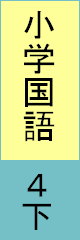 ６～１９ページ
漁
ぎょ
船
無
む
理
成
功
こう
話を
続
つづ
ける
大
陸
りく
節
約
やく
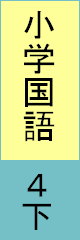 もみじ
２０～２１ページ
日が
照
て
る
松
まつ
の木
「不思議
　図かん」を
　　　作ろう
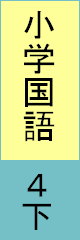 ２２～２６ページ
周
囲
い
漢字の広場④
 いろいろな
 意味を表す漢字
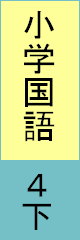 ２７～２９ページ
わたしの
おっと
夫
市
民
みん
Copyright (C) 2016 / 柏市教育委員会　 All Rights Reserved.